3-779
Navigation and Windowing in Universal Windows Apps
Roberth Karman
Senior Program Manager
Application Model
Application Model Map
App Model
Andrew
617
Barclay
695
Store
Thomas
762
App
Shell
John
Ignite
Enterprise
Arun
765
App Services
Title: Navigation and Windowing in Windows 10 Apps
Code: 779
Speaker: Roberth Karman
Room: 2004
Date: 5/1
Time: 10.30
Tony
684
User Data
Shawn
626
Kernel
What is a Navigation Model?
The Navigation Model is the cornerstone of the user experience
Launching and dismissing apps

Displaying pages within an app

Displaying new views of an app

How the user moves between these
Navigation Model Goals
Enable intuitive user interaction across the Windows 10 device family

Unified developer experience across the Universal Windows Platform

Customized for device form factor
Windows is now Windows again
Windowed mode for Universal Windows Apps
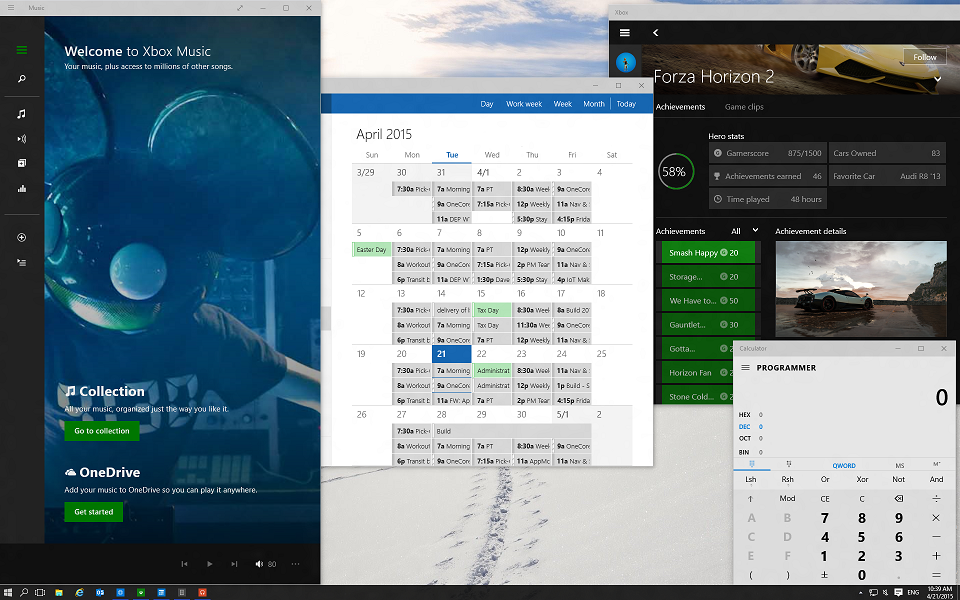 Sizing yourself up
Set preferred view size on launch

Launch into Full Screen Mode

Specify a minimum view size

Change view size at runtime
What about immersive mode devices?
Converged on the Windows 8.1 model

Limited sizing options

User initiated resizing

Windowed mode APIs ”no-op”
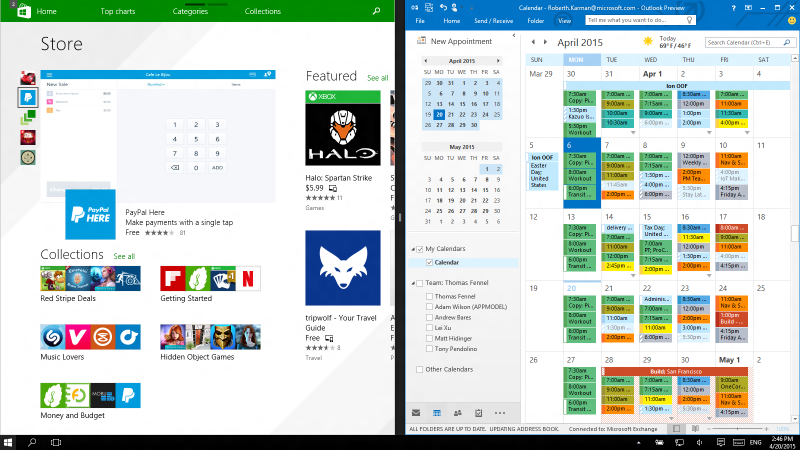 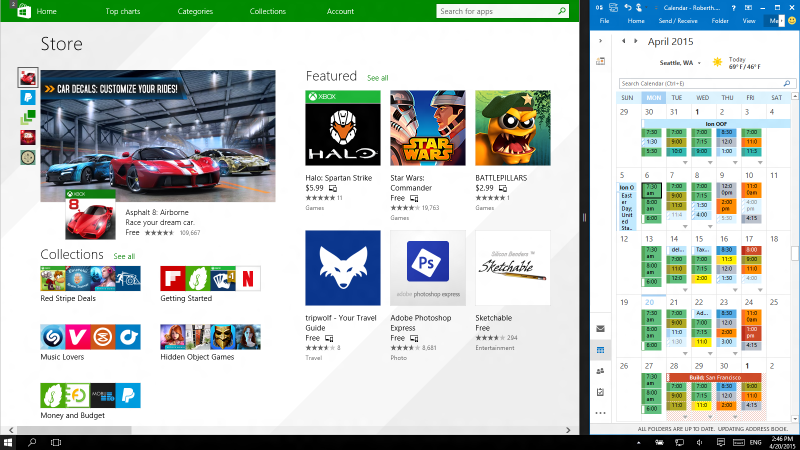 Change in size
SizeChanged is your cue to
re-draw
Subscribe to SizeChanged event

Fires for both user initiated and app initiated size changes

Re-layout and re-draw your UI to fit new geometry
Windowing 101 – multiple application views
API surface from Windows 8.1
Change: Window.Activate() call needed on secondary views

Same API for Windowed and Immersive mode

Available across the Windows 10 family



Windows.ApplicationModel.Core.CoreApplication.CreateNewView
Windows.UI.ViewManagement.ApplicationViewSwitcher.SwitchAsync
Windows.UI.ViewManagement.ApplicationViewSwitcher.TryShowAsStandaloneAsync
Multi view app activation
Windowing 202 – controlling launch
When you need to be in control
Opt-in to the new activation policy

ApplicationViewSwitcher.DisableSystemViewActivationPolicy();

ViewSwitcher on activated event args

ViewSwitcher.ShowAsStandaloneAsync(viewID);

Fallback UX for immersive mode
Windowing TNG – making it easier
When you always want the same window behavior for a certain launch point
Shell driven window creation connected to activation points

Behaves like hosted scenarios (Share, Picker)

No manifest updates needed
Back for Universal Windows apps
One event to rule them all
The back button is now available everywhere!

Title bar UI can be opted in to for Windowed mode

Back in tablet mode works just like the back button on Phone

Need to handle BackRequested for page to page navigation and to dismiss temporary UI
Back guidelines
Always support back button navigation

Opt in to back in Windowed mode
Remember to turn off the UI when no back stack remains in app

Don’t strand users in your app – respect global back navigation
Universal Building Blocks
Basic navigation APIs
Same APIs as in 8.1
Frame and page to host the content
Windows.UI.XAML.Frame
Windows.UI.XAML.Page

Add/Remove pages to the navigation journal
Windows.UI.XAML.Frame.Navigate
Windows.UI.XAML.Frame.Backstack
Windows.UI.XAML.Frame.ForwardStack

Each journal entry contains Page type, Parameter, Navigation Transition
Windows.UI.XAML.Navigation.PageStackEntry

To save and restore the navigation journal
Windows.UI.XAML.Frame.GetNavigationState
Windows.UI.XAML.Frame.SetNavigationState
Page Caching
Caches the content of the page type
Same APIs and behavior as in 8.1

Pages are not cached by default
Set NavigationCacheMode in the page constructor

Watch memory limits – set the CacheSize

Use NavigationCacheMode.Required to always keep the page cached


Windows.UI.XAML.Frame.CacheSize
Windows.UI.XAML.Page.NavigationCacheMode
Splash screens
<uap:VisualElements
    <uap:SplashScreen Image="Assets\SplashScreen.png" BackgroundColor=“Black" />
</uap:VisualElements>

Same asset on all devices

Extended splash screen
Windows 8.1 API converged across the Windows Universal Platform

Providing an asset is optional
Opt-out only after verifying user experience
Fast loading - The app content “just appears”
Slow loading – Shell fallback UI
Recycling is goodness
Suspending and resuming
Recreate user’s state when resumed
Fast Application Resume
Re-launching an app will reuse the suspended app instance

On Suspend
Save the app state and navigation journal
Optionally, save a time-stamp

On resume
Restore navigation journal and app state
What to present when resumed
Return the user to where it makes sense to be
Check the PreviousExecutionState and timestamp

If ClosedByUser, NotRunning, or not used recently, start fresh

If Suspended, resume

If Terminated, restore state and navigation journal and resume
Suspending and resuming multiview apps
Secondary views are not restored
On Suspend
All secondary views will be destroyed
Save view state if the user should be able to re-construct them later

On Resume
Provide a good landing-point
Provide in-app UI to restore individual views

DO NOT try to restore all views without user consent
Want more details?
Build 2014 session 2-537 - Navigation Model for Windows XAML Applications

http://channel9.msdn.com/Events/Build/2014/2-537
Need to know how app was re-launched?
After termination, being re-launched from back stack vs from a Tile can mean different things to the user

Check PreviousExecutionState and if it is Terminated check the TileID on the activation event args

If TileID == ”” the app was relaunched from back stack
Resume your app if the user has done work that would be frustrating to lose.

Start the app fresh if a long period of time has elapsed since the user last used it

Global Back button takes user where they came from

Don’t rely on set window sizes

Re-layout and refresh your app UI if view size changes

Be careful when restoring secondary views
UX Guidance Summary
What does this mean to the developer
Same Page Navigation Model on all Windows 10 devices

Fast App Resume is the launch policy on all Windows 10 devices

Opt-in back button for Windowed apps, Global Back for immersive mode

Follow UX guidance to preserve Global Back Button behavior on immersive mode/devices

Always subscribe to the SizeChanged event and update your UI accordingly
Things that may interest you
AppModel talks later today
762 – tiles’n’stuff
765 – web of apps

Talks in the past, go watch the videos...
626 - Windows App Lifecycle:  From Activation & Suspension to Background Execution and Multitasking
679 - From the Small Screen to the Big Screen: Building Universal App Experiences with XAML
741 - Moving to Windows 10: Porting an app from Windows 8.1 XAML or Windows Phone Silverlight to Windows 10
Now go do epic stuff!